I Can See and Hear
Week 7
Power Point Presentation by
CHERRIE ANN A. DELA CRUZ
I can take care of my eyes.
Day 3
Daily Routine
National Anthem
Opening Prayer
Song 
Attendance
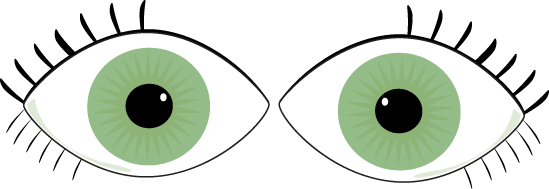 What causes poor eyesight?
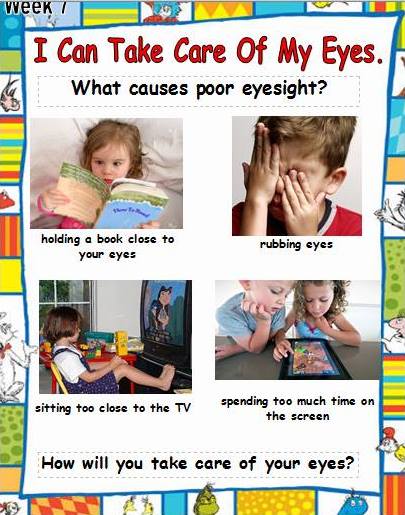 How will you take care of your eyes?
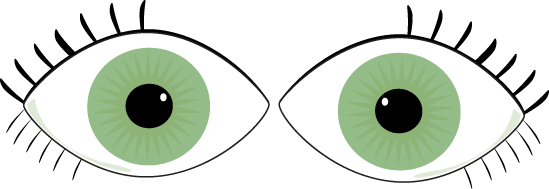 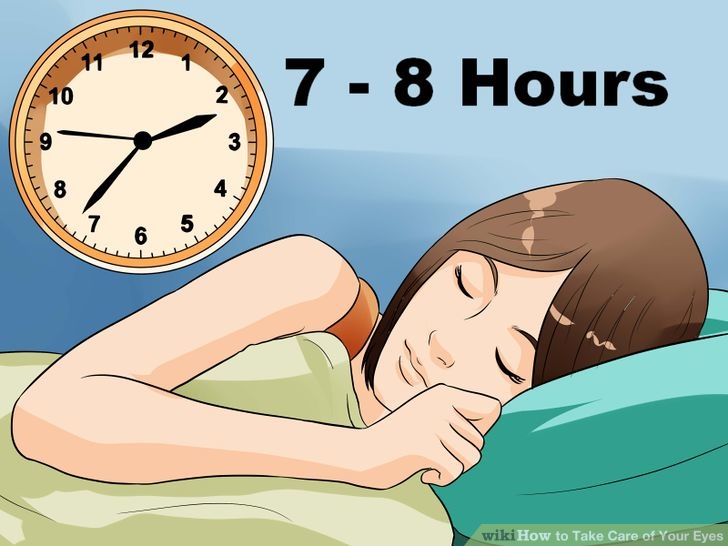 Matulog na tama sa oras
How will you take care of your eyes?
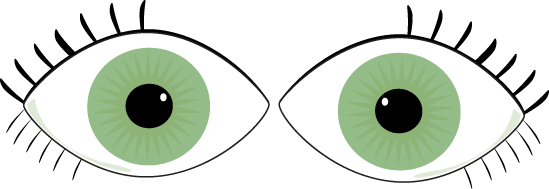 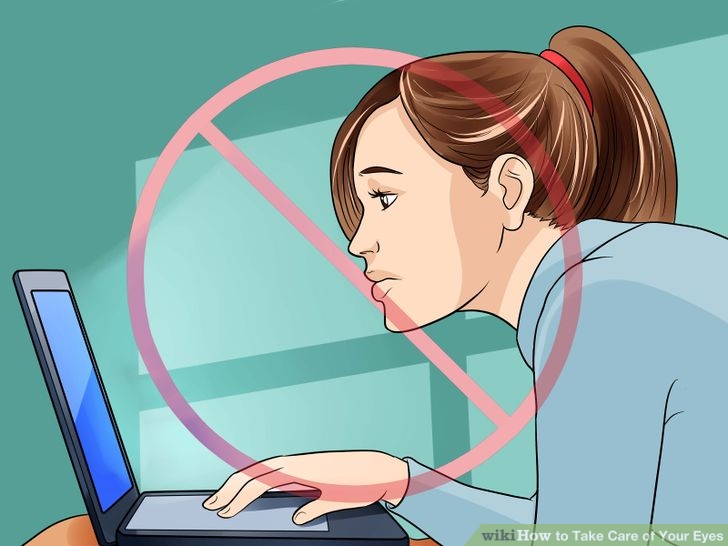 Iwasang itutok ang mata sa tv or computer
How will you take care of your eyes?
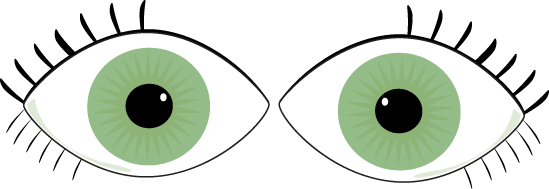 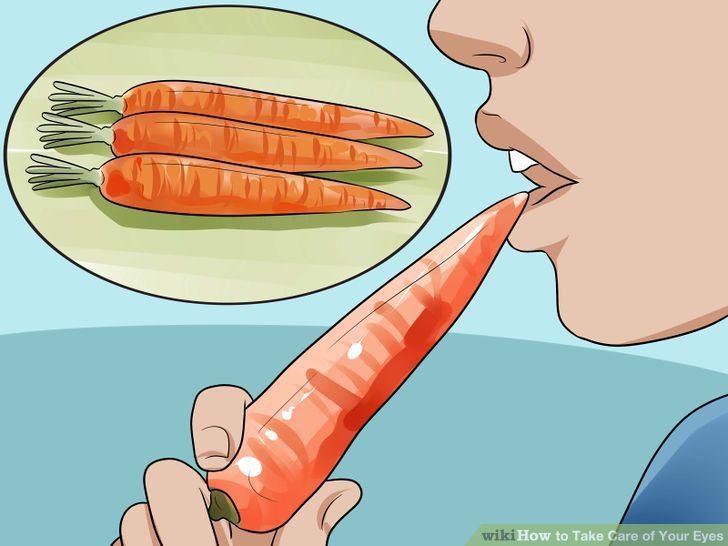 Kumain ng mga pagkaing 
masustansiya
Eye Book
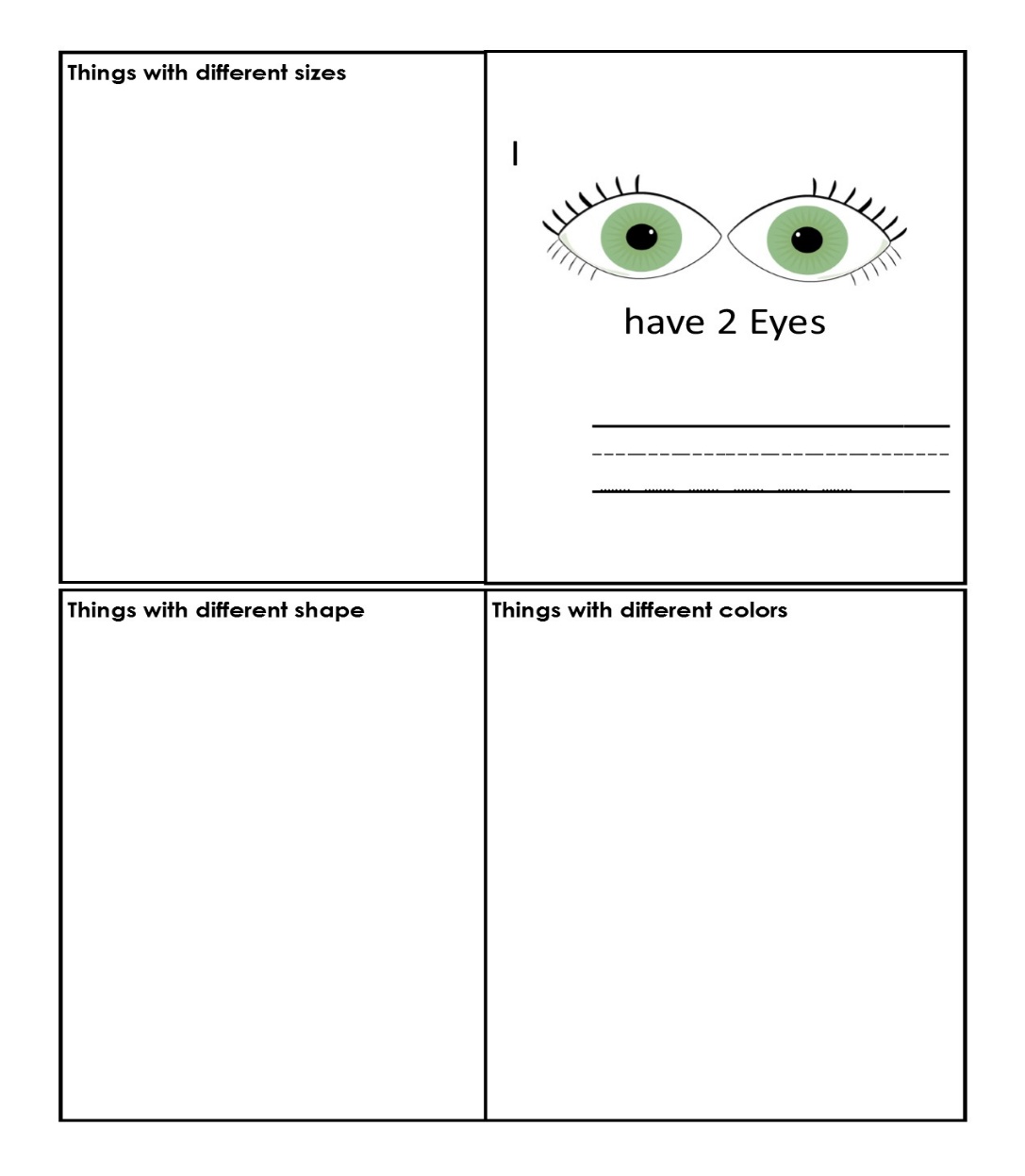 Eye Check Chart
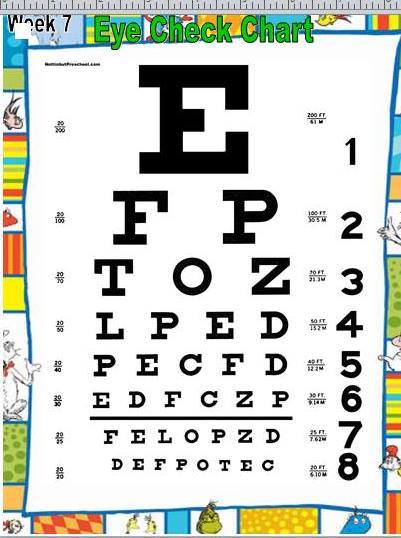 Supervised Recess
Story Time
Ang Prinsesa At Ang  Gisantes
Edited by:Bob Williams
Pairs of Eyes
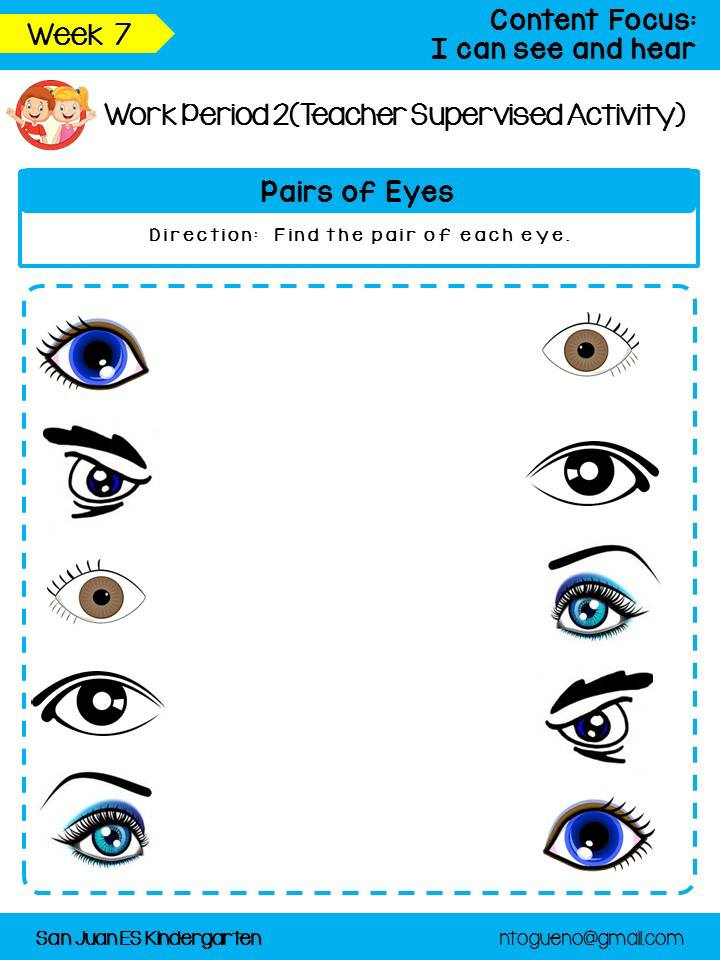 Color Memory Game
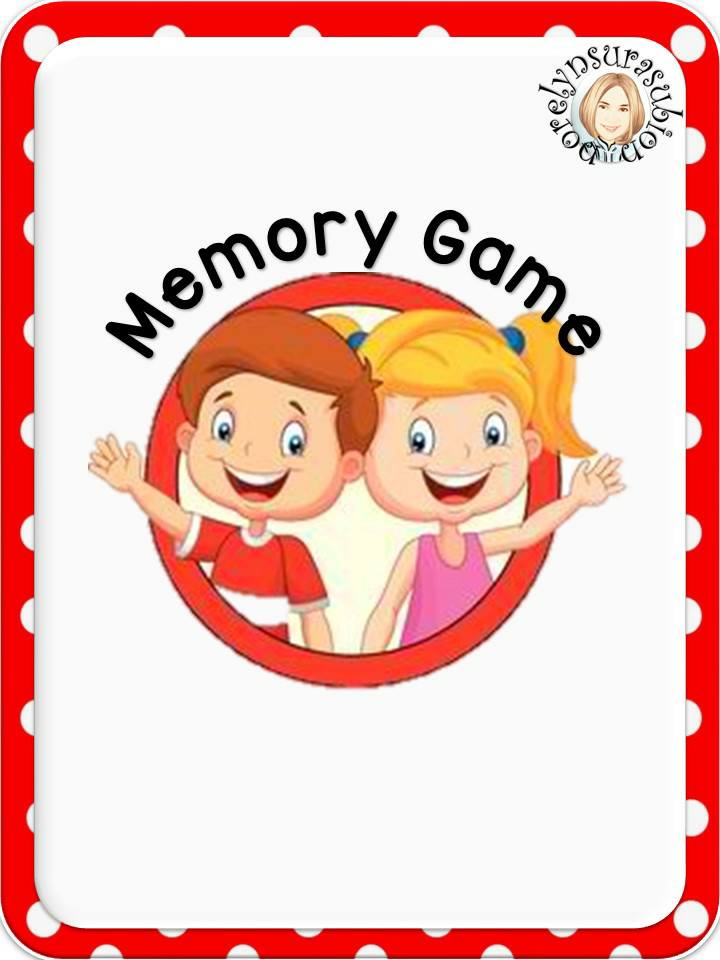 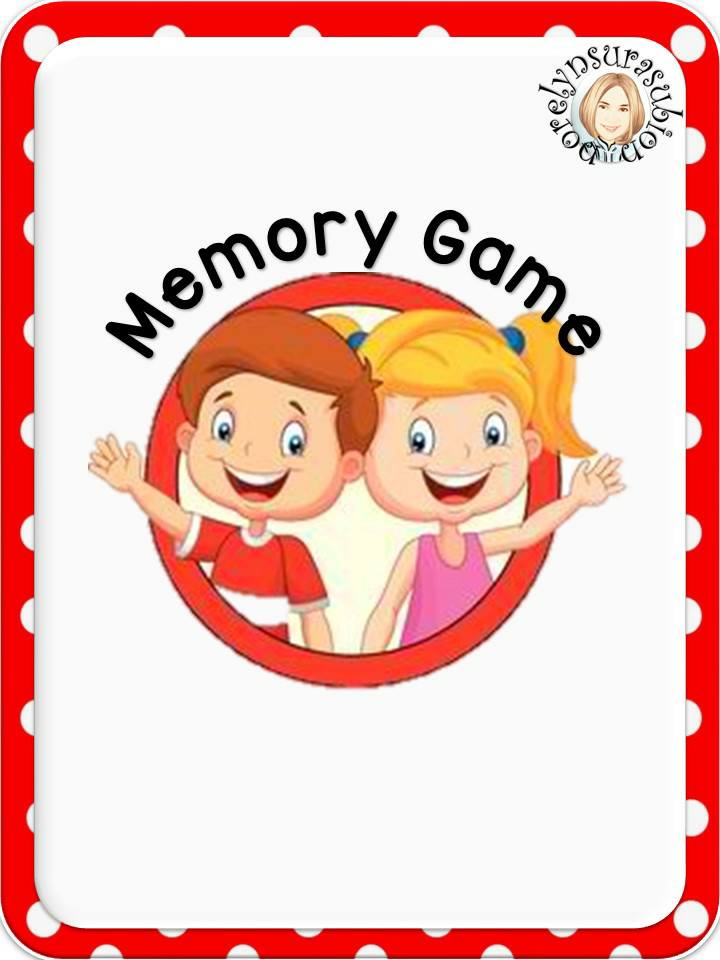 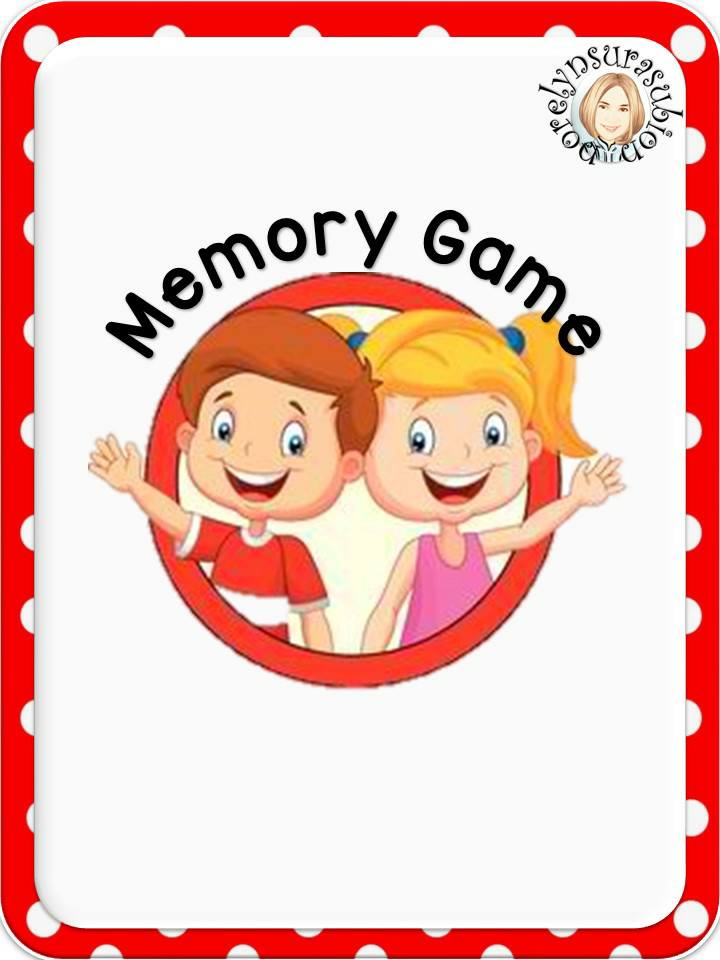 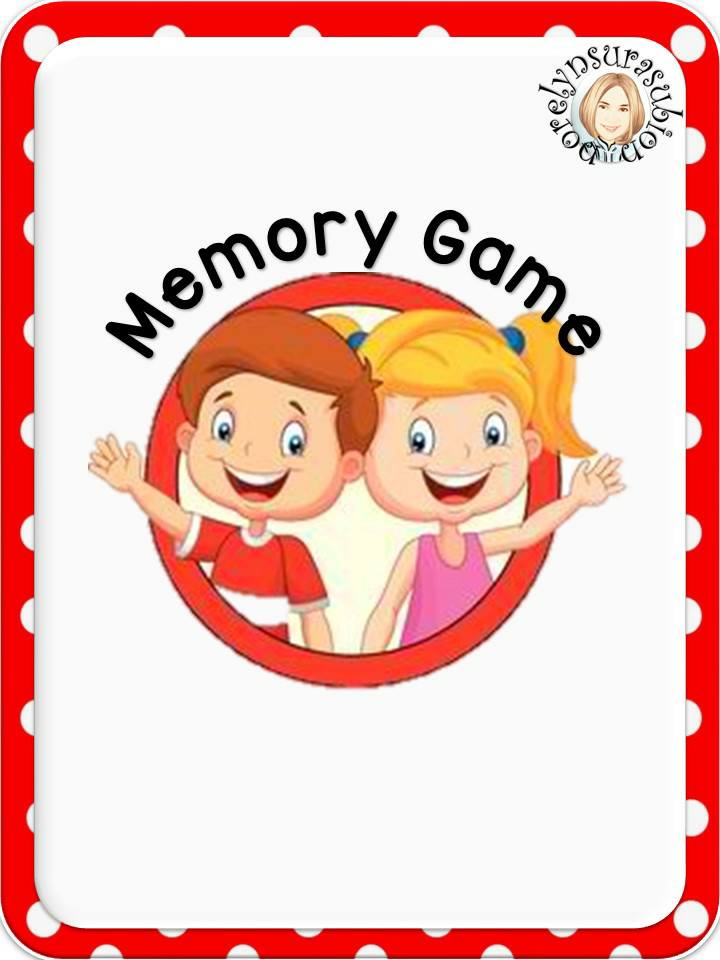 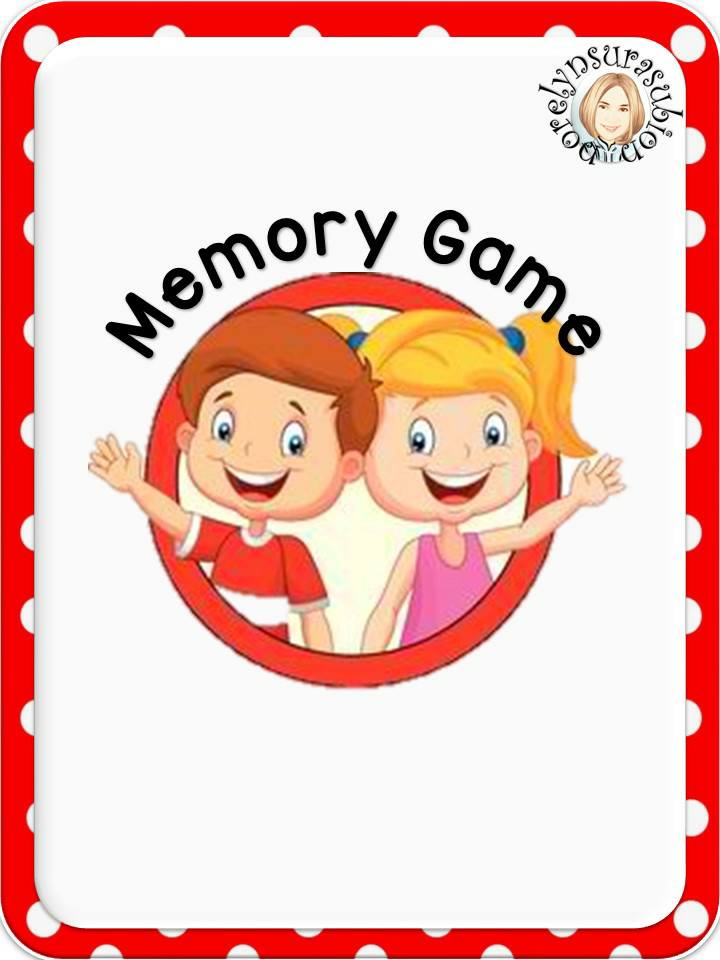 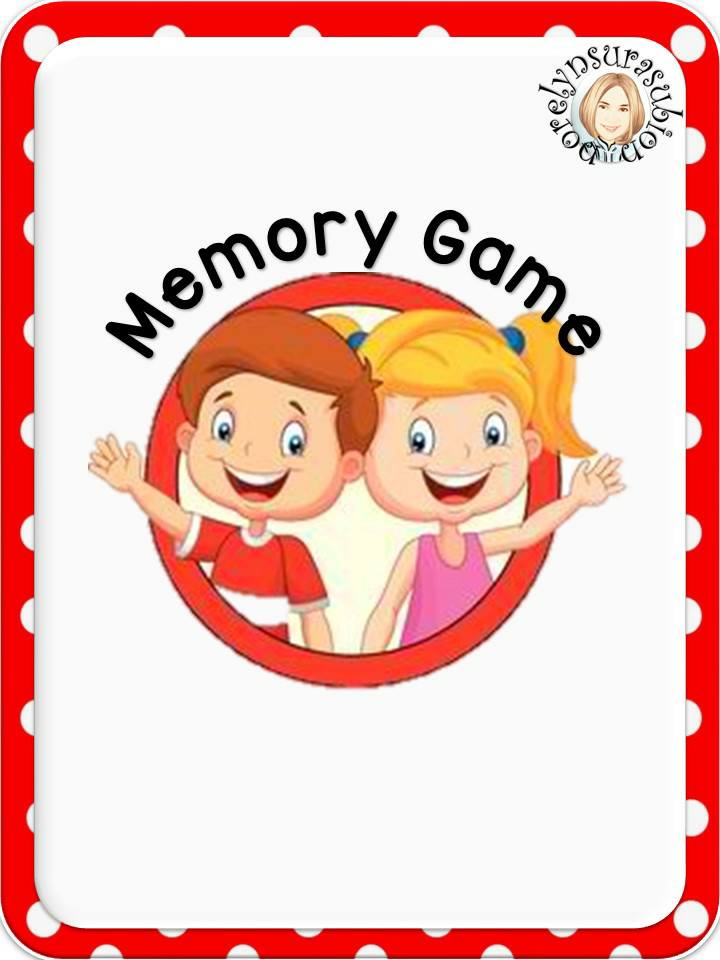 Color Memory Game
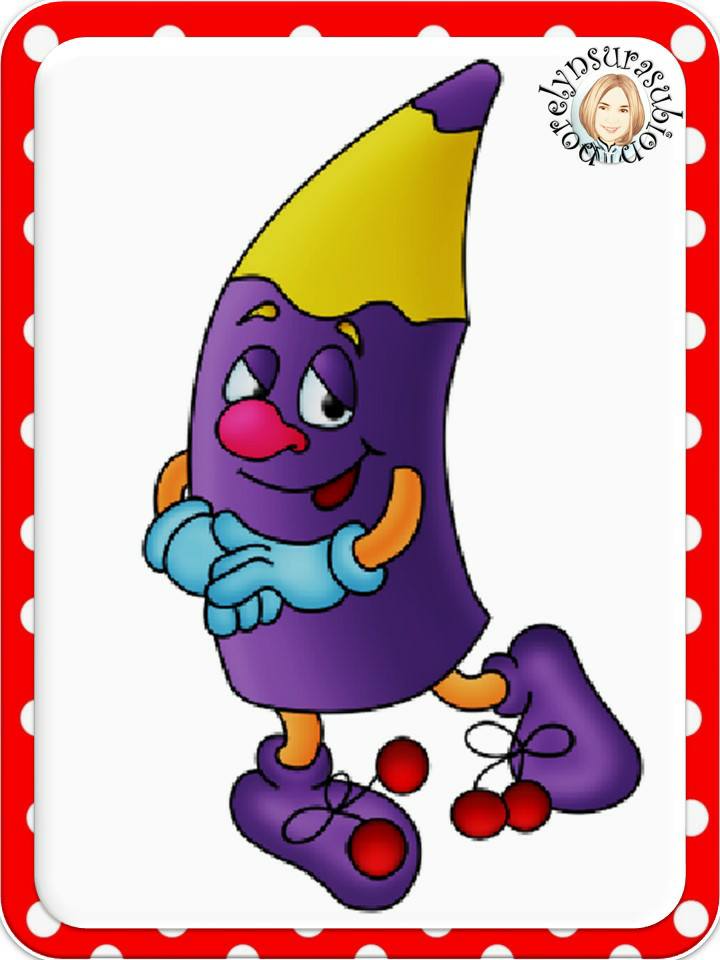 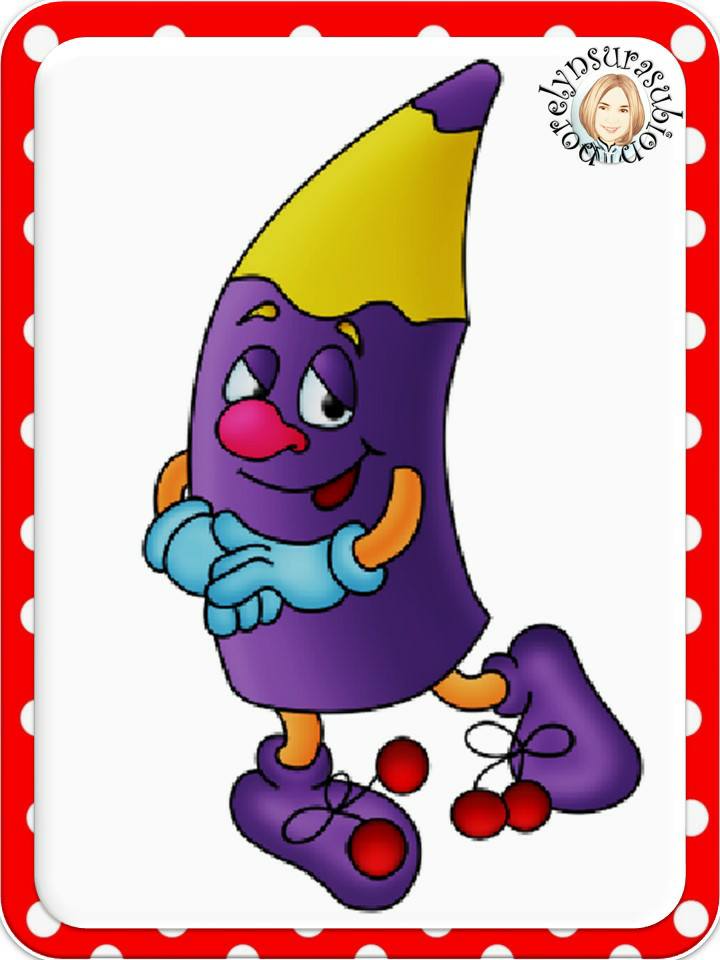 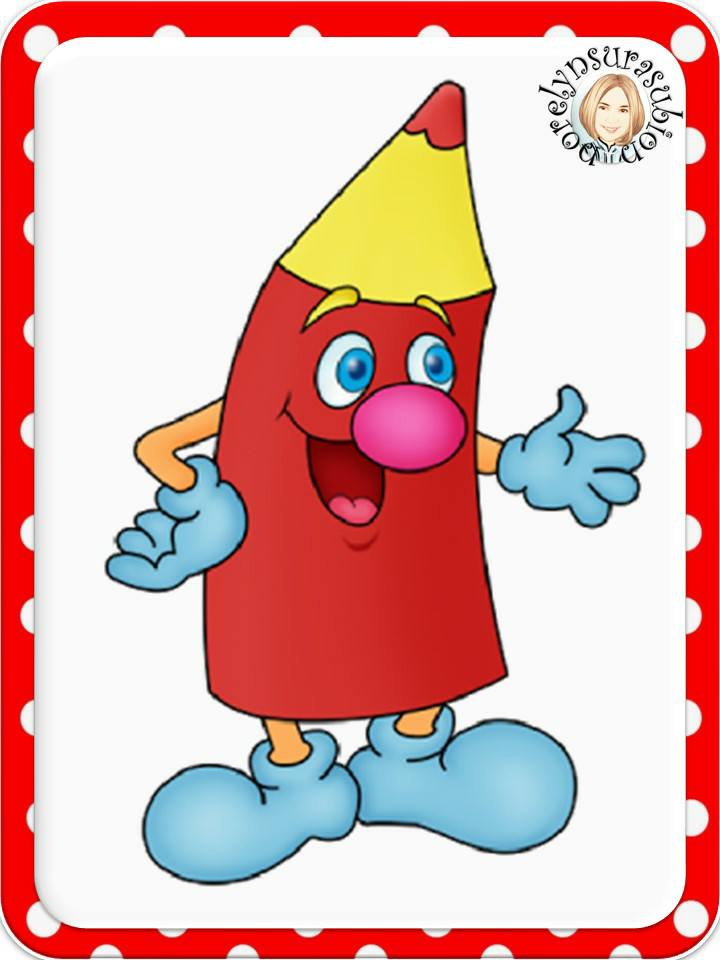 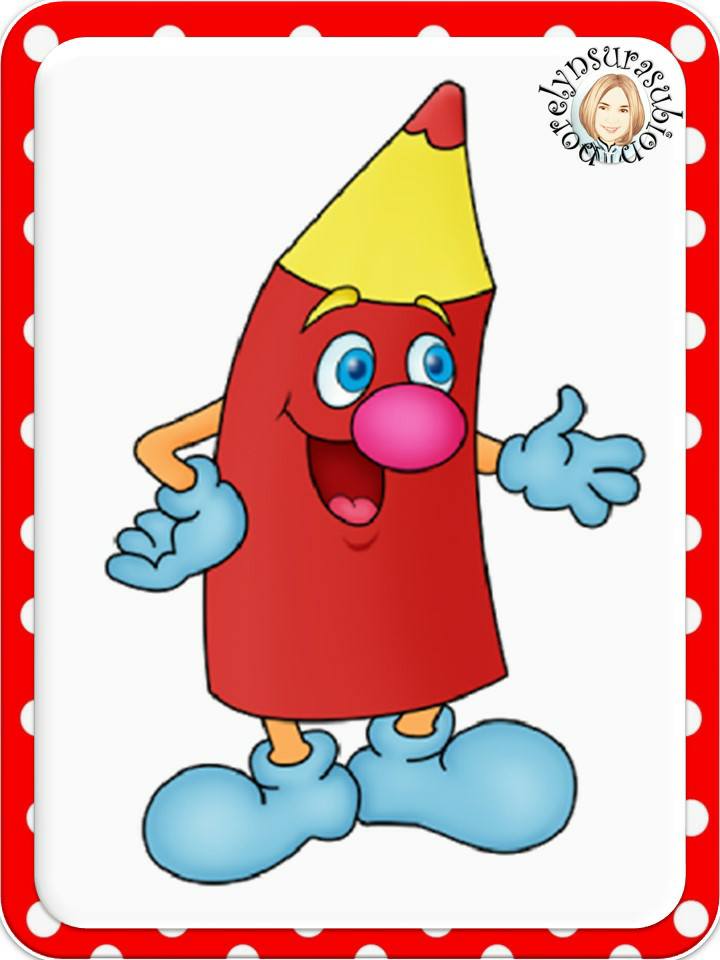 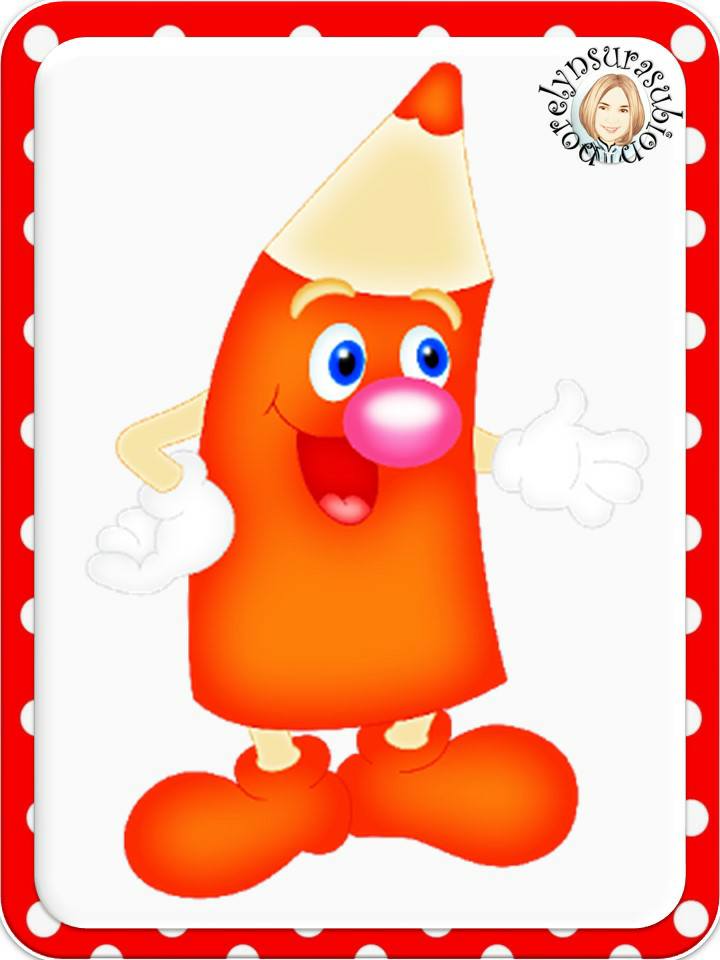 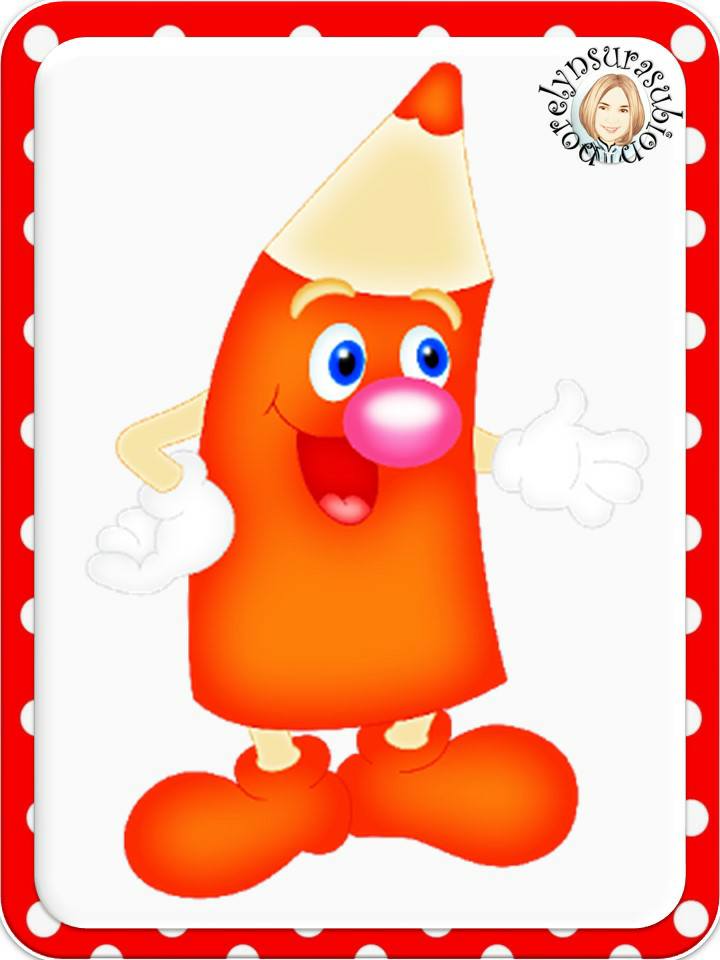 Unstructured Free PlayOutdoor Activity
Learners share how they take care of their eyes.
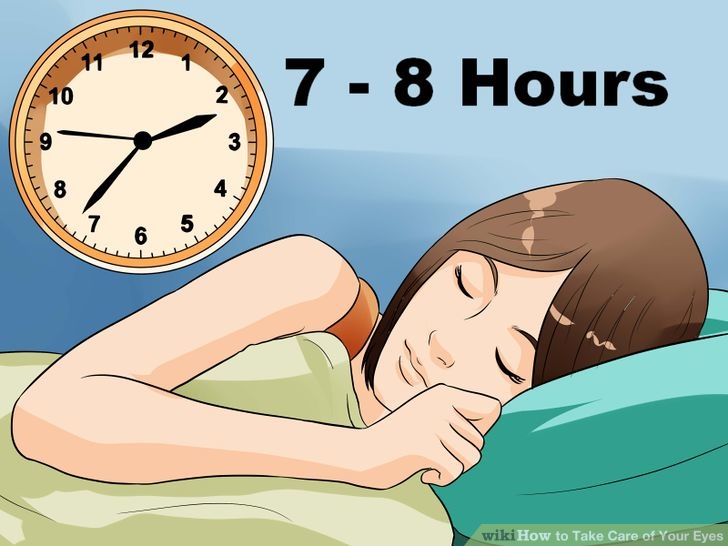 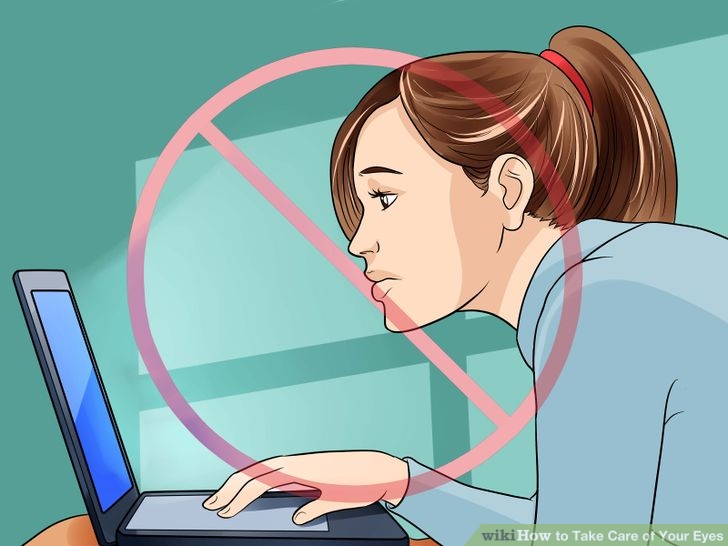 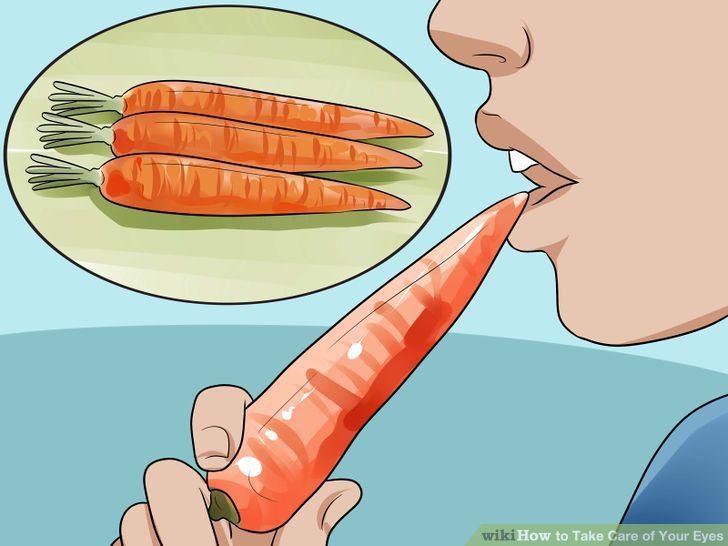 Good Bye Song